元気バスバス停　案内　　　　　　　　
　　　（外城田地区・田丸地区）
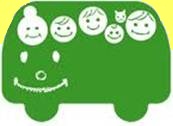 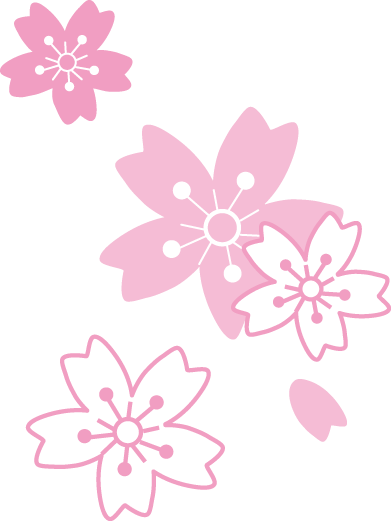 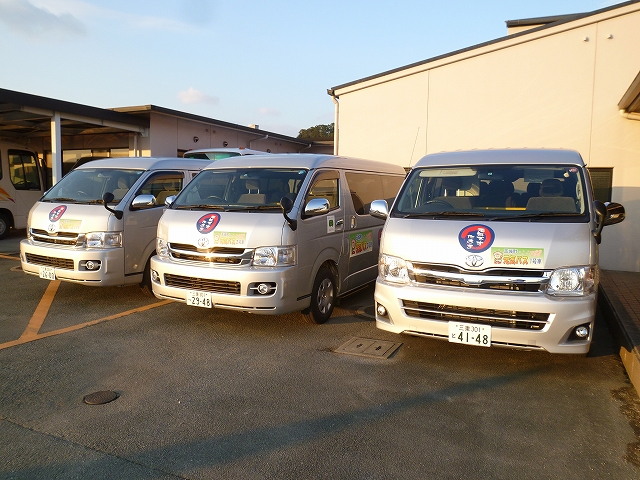 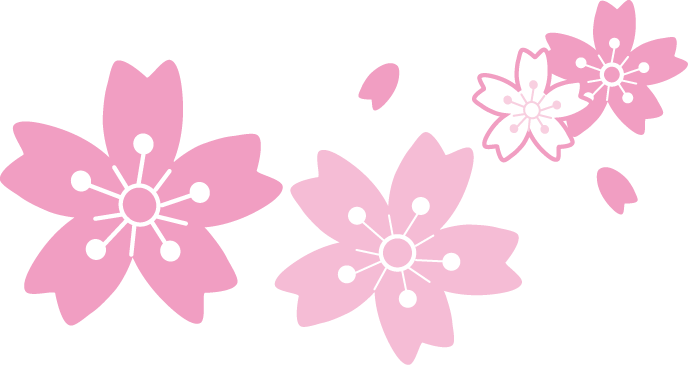 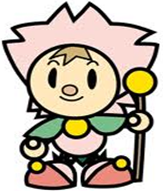 【外城田 原地区バス停】
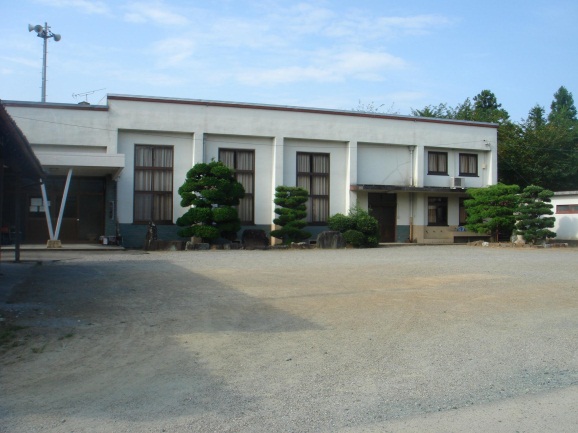 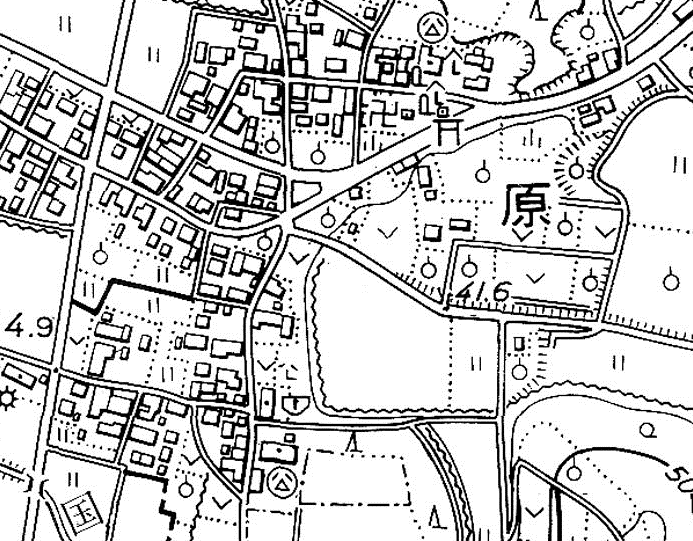 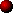 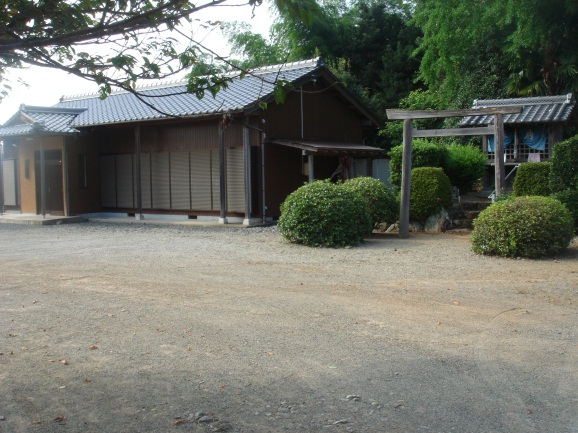 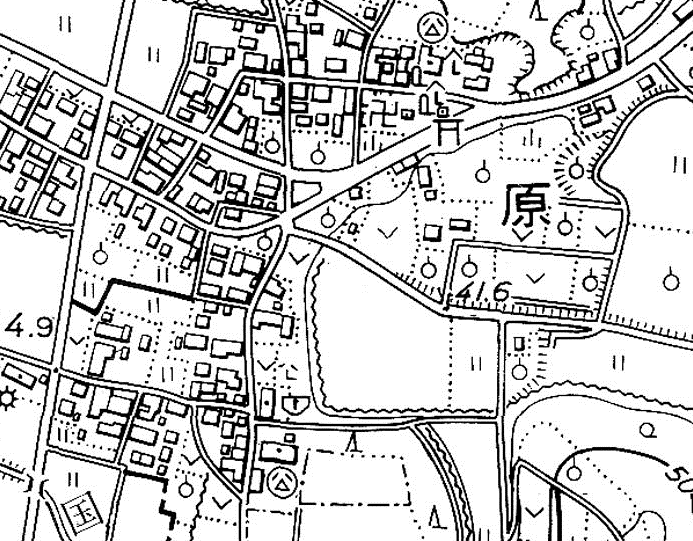 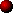 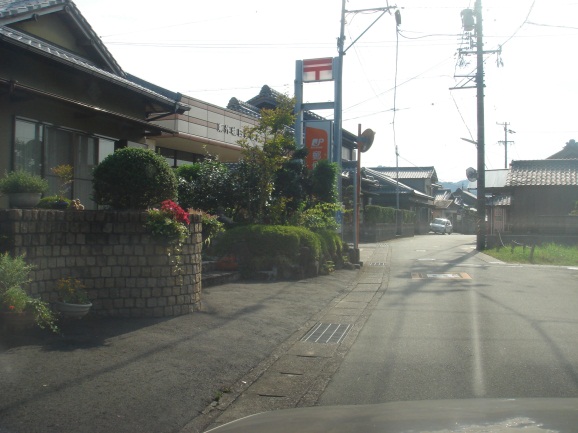 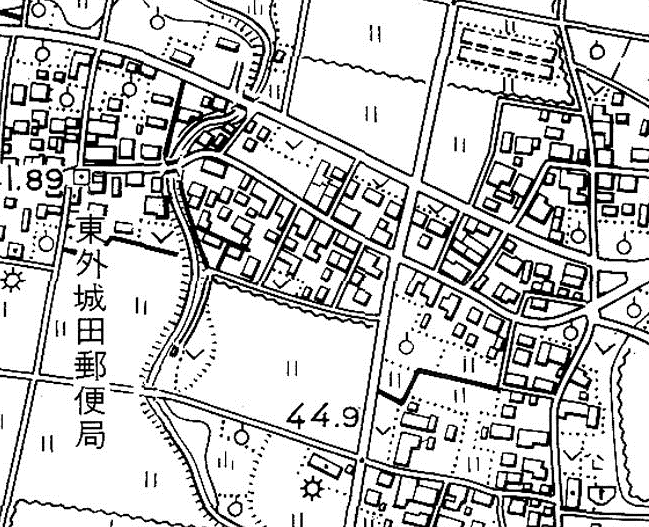 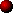 【外城田 原地区バス停】
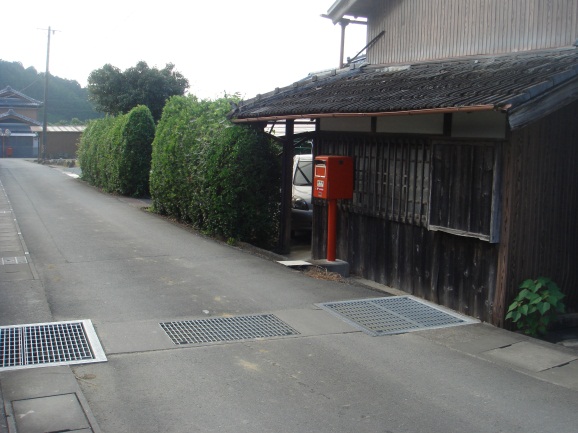 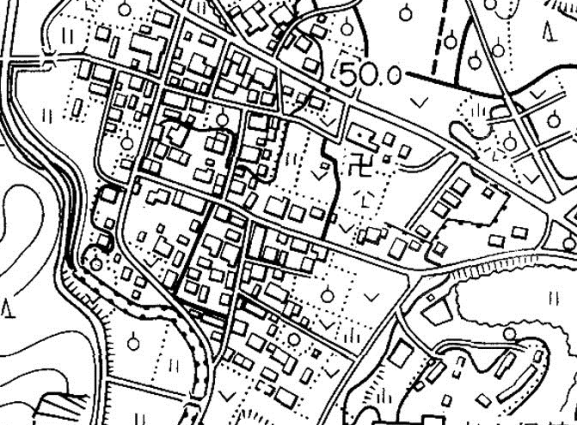 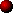 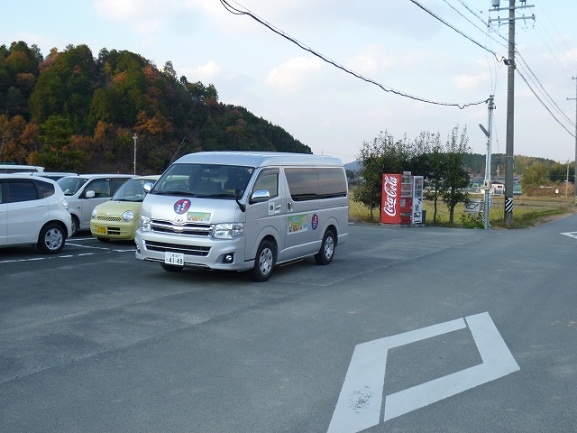 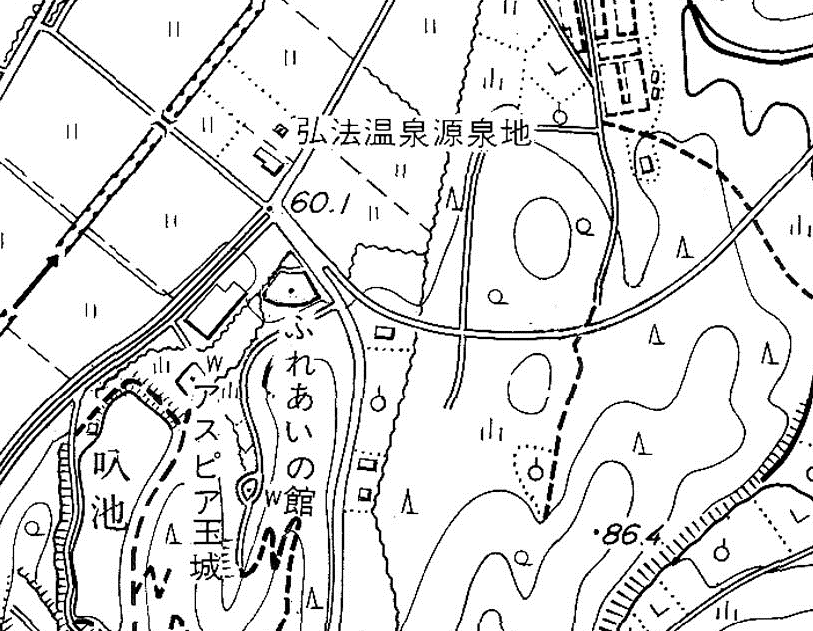 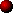 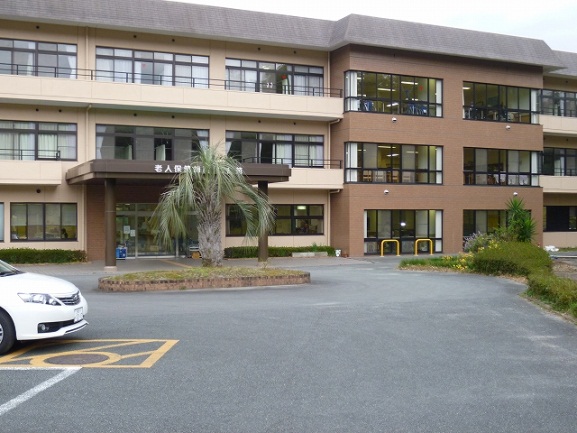 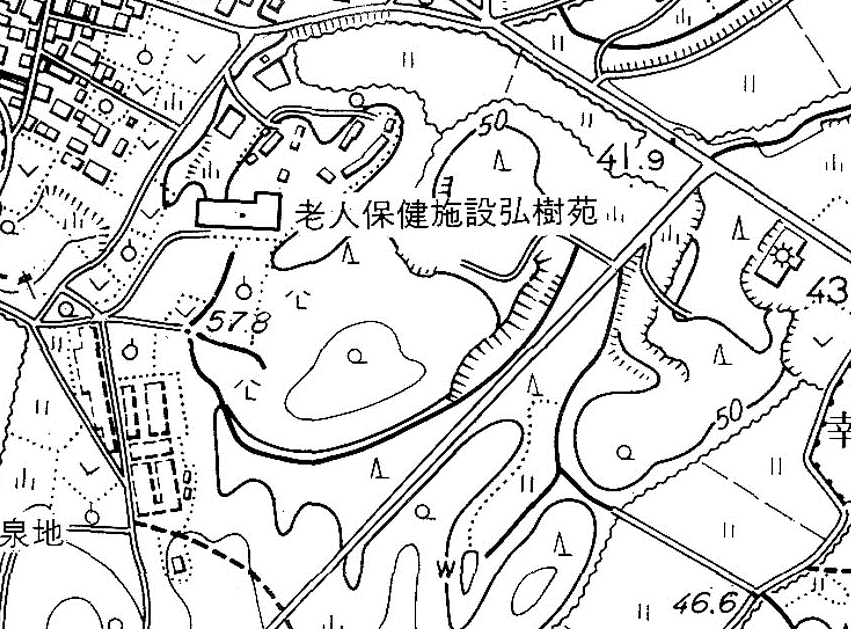 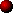 【外城田 蚊野地区バス停】
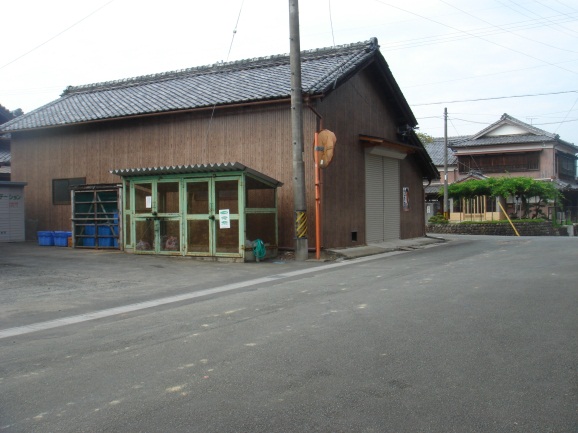 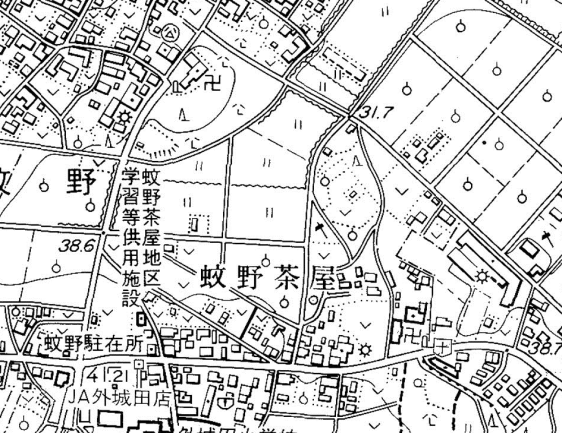 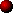 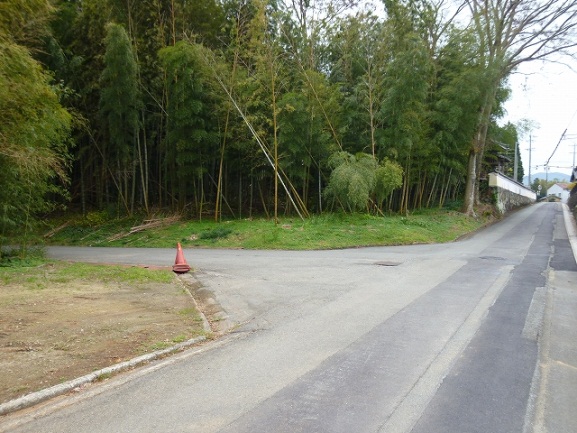 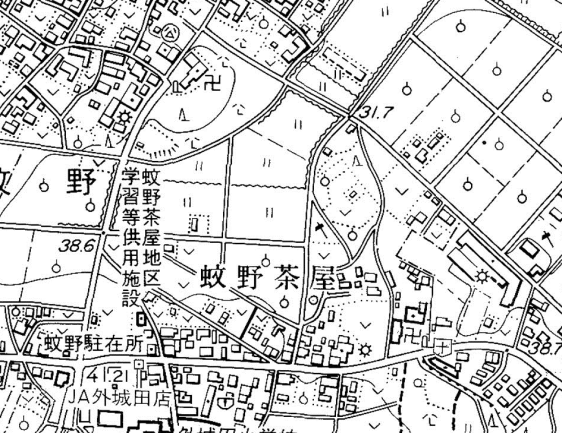 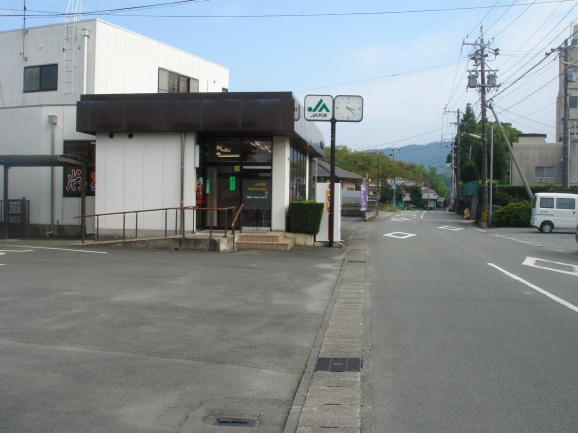 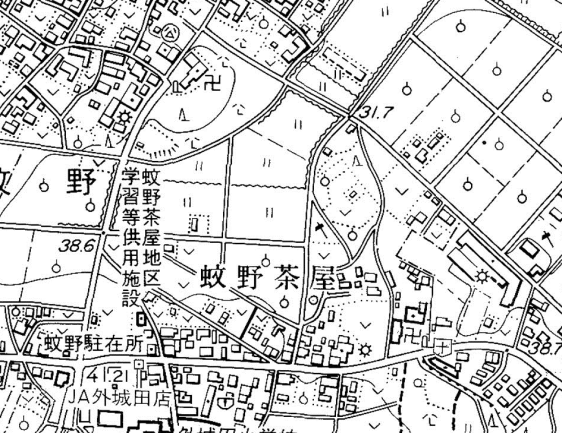 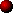 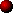 【外城田 蚊野地区バス停】
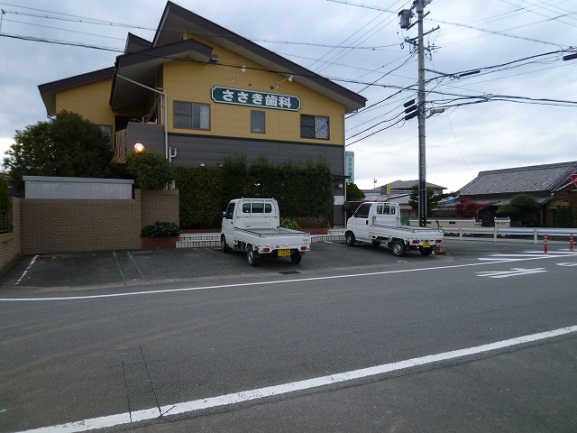 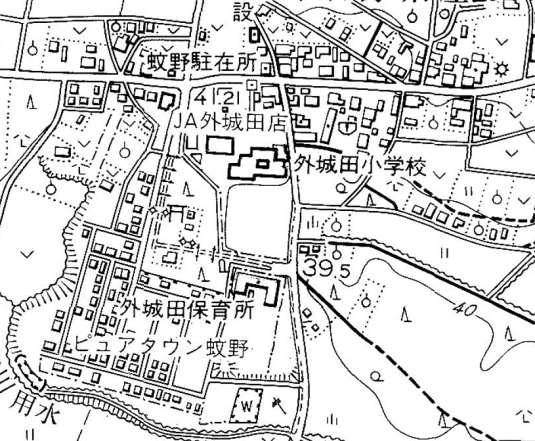 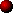 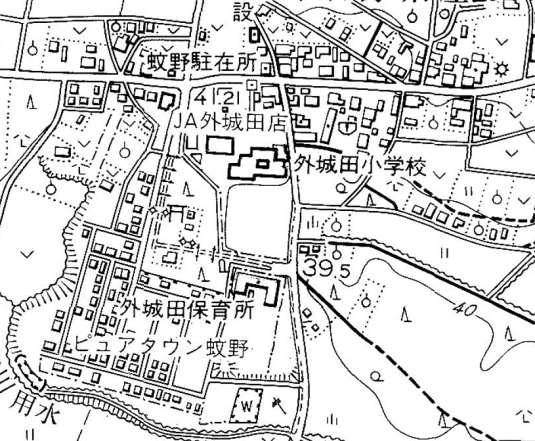 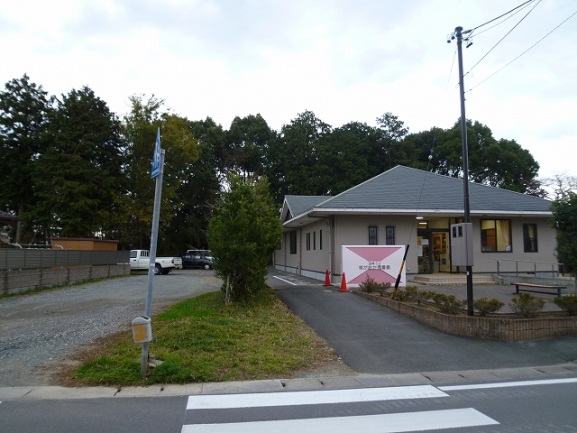 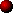 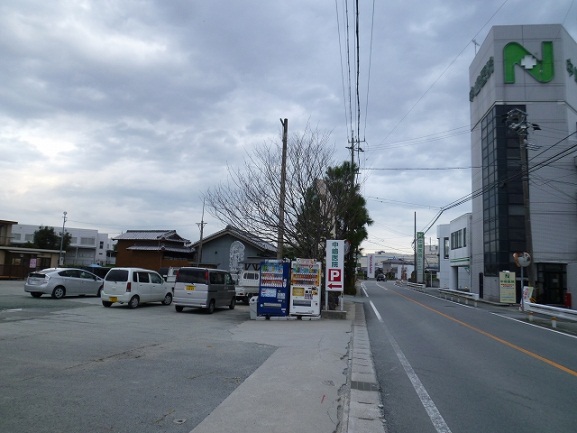 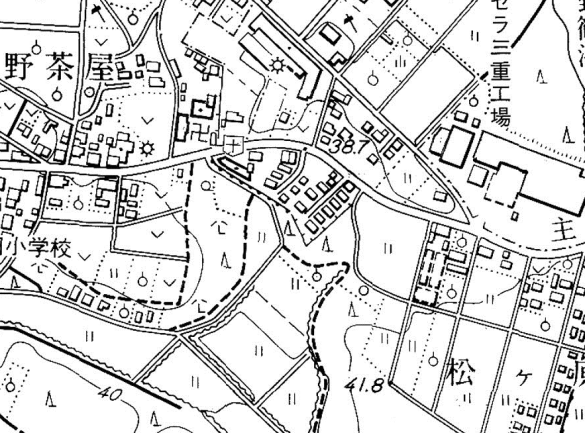 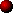 【外城田 蚊野地区バス停】
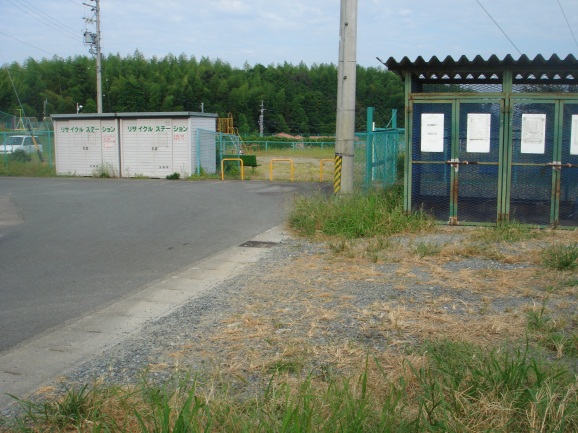 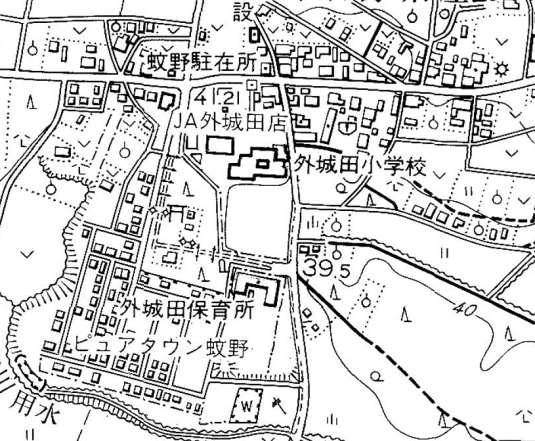 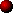 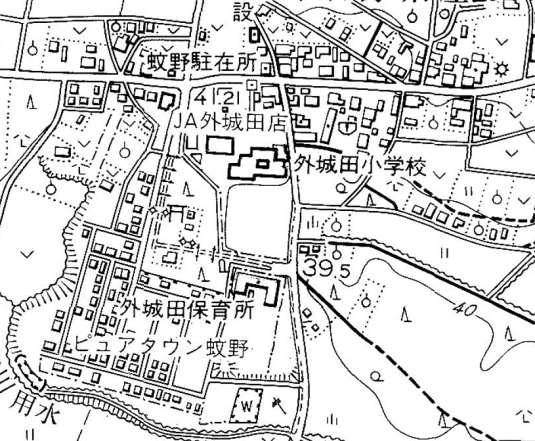 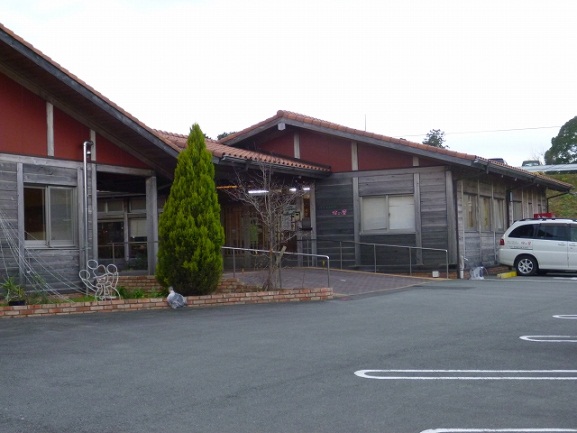 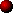 【外城田 野篠地区バス停】
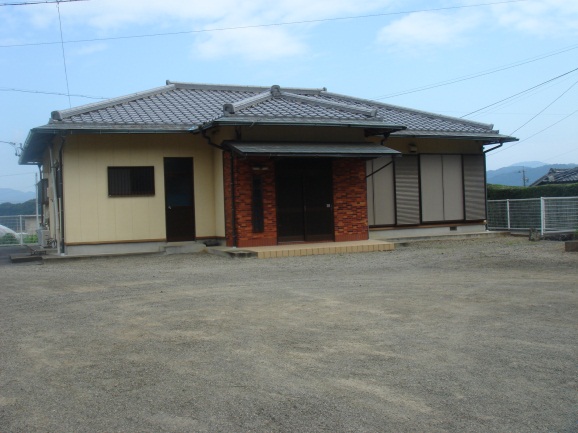 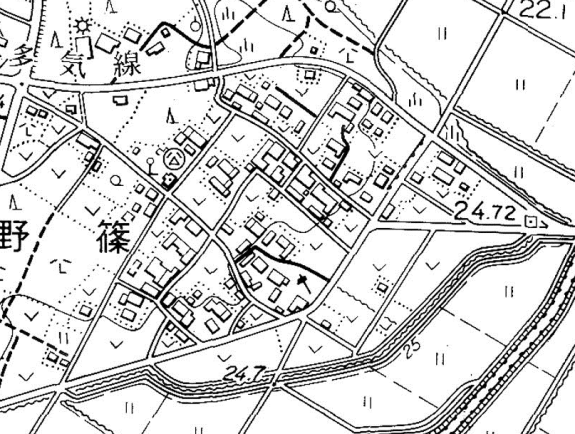 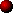 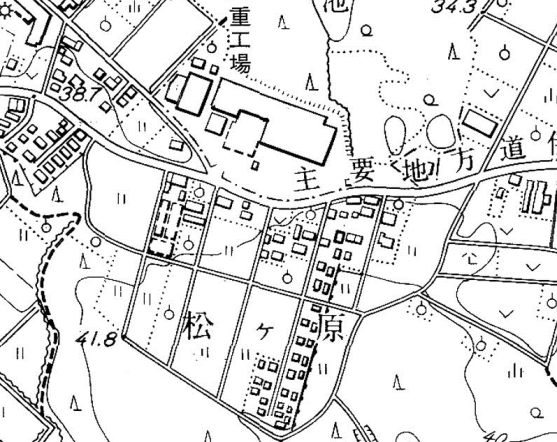 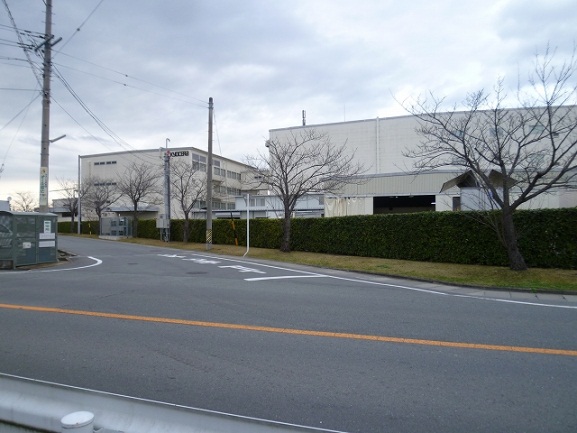 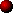 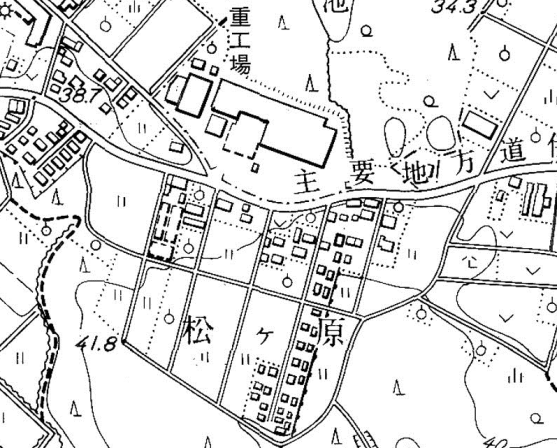 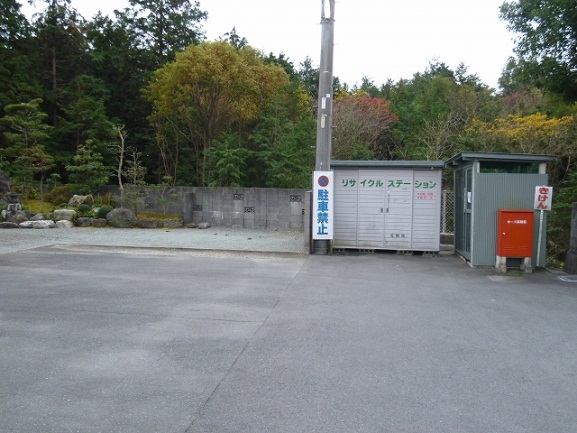 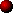 【外城田 矢野地区バス停】
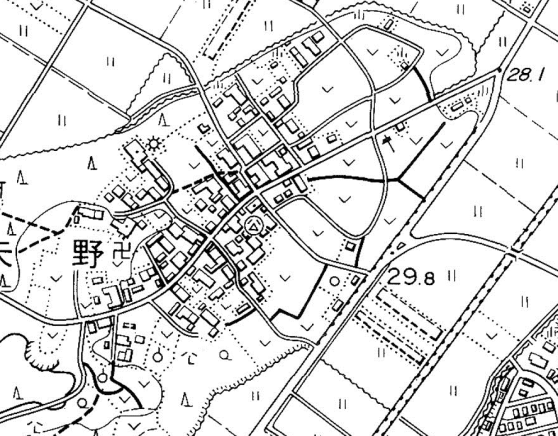 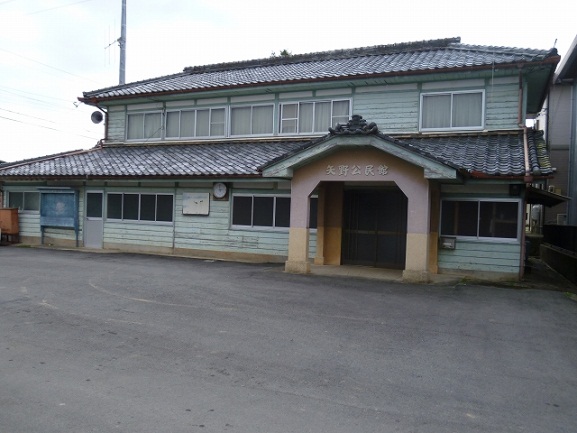 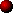 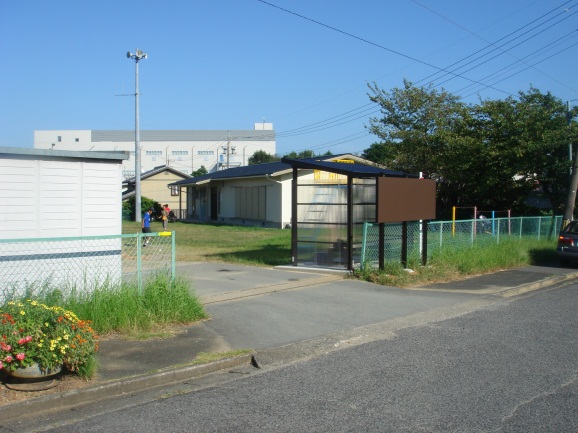 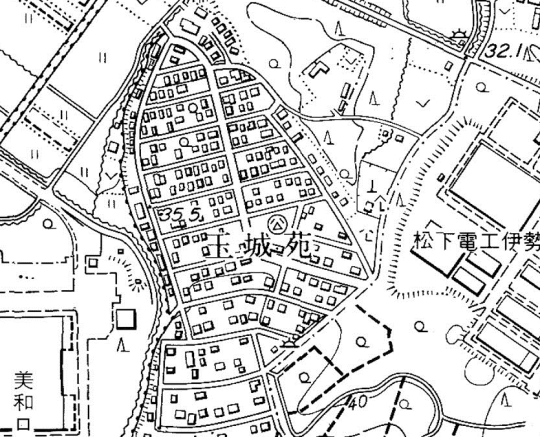 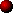 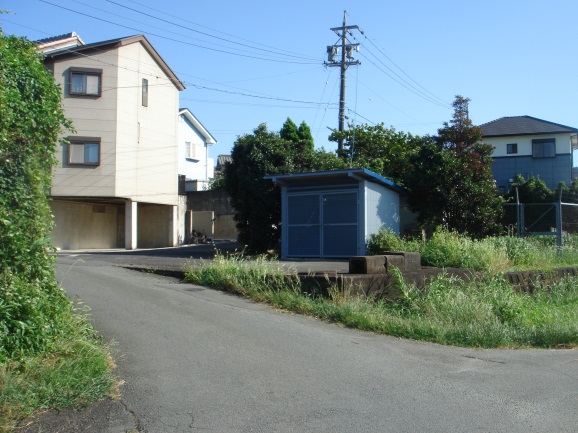 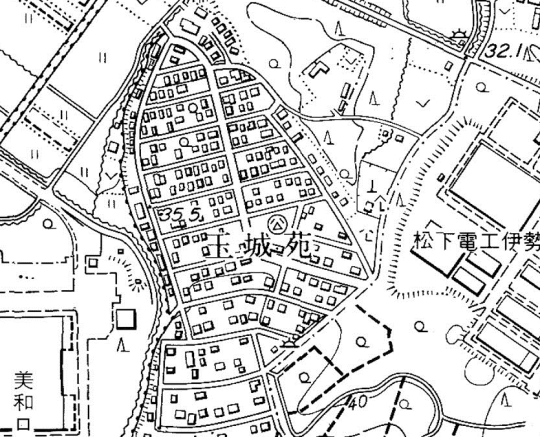 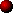 【外城田 矢野地区バス停】
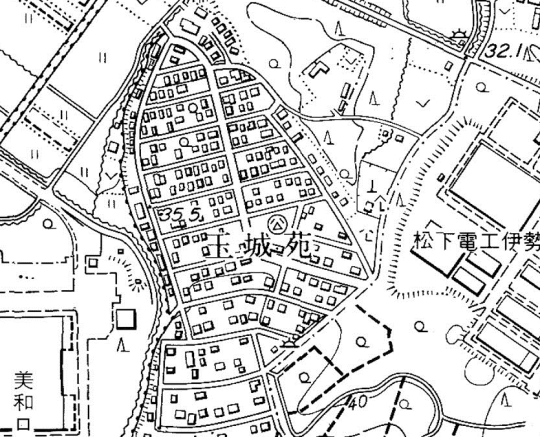 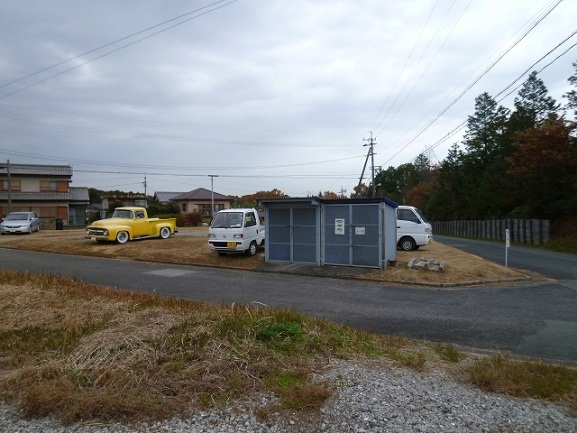 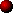 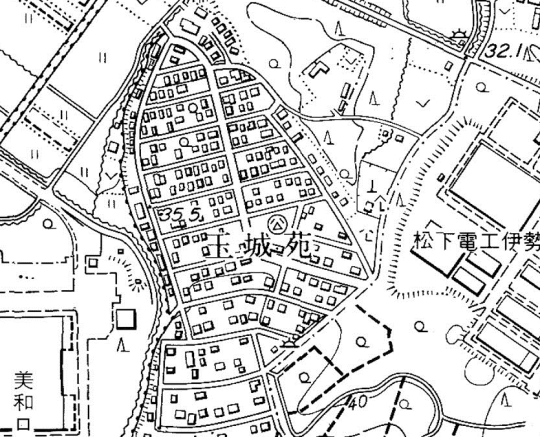 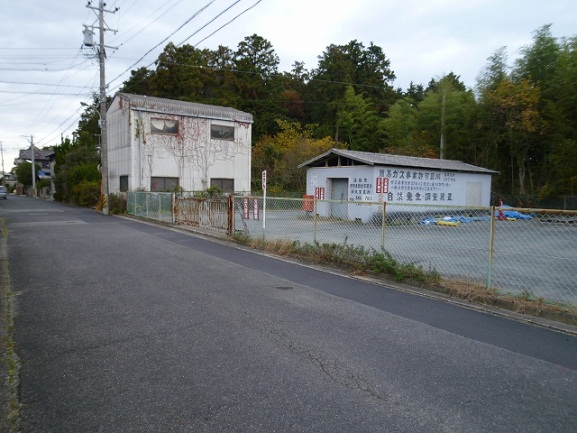 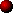 【外城田 積良・山神地区バス停】
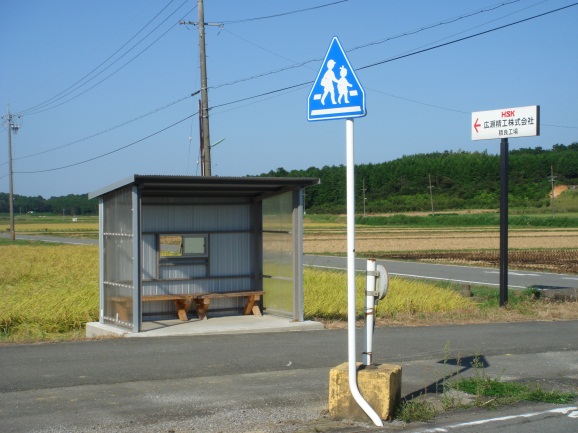 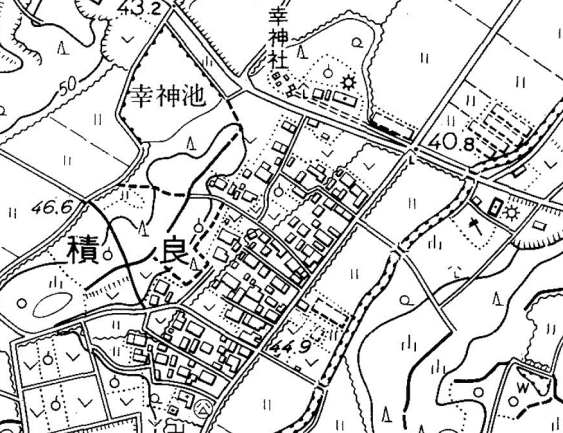 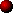 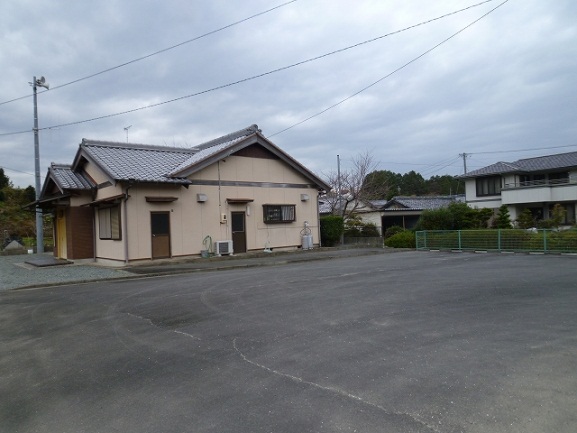 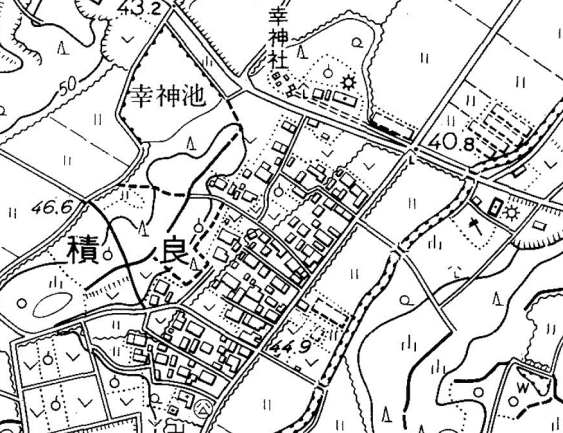 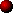 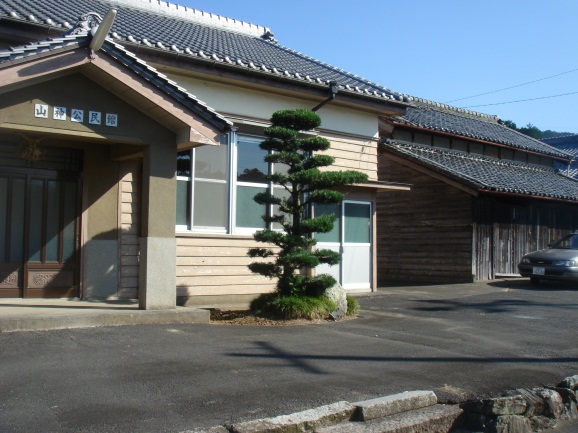 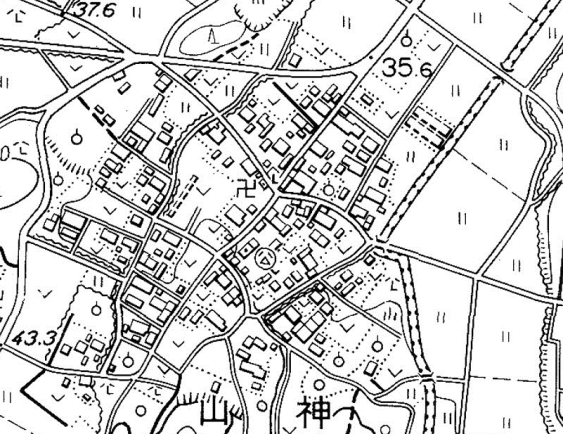 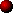 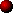 【外城田 田宮寺地区バス停】
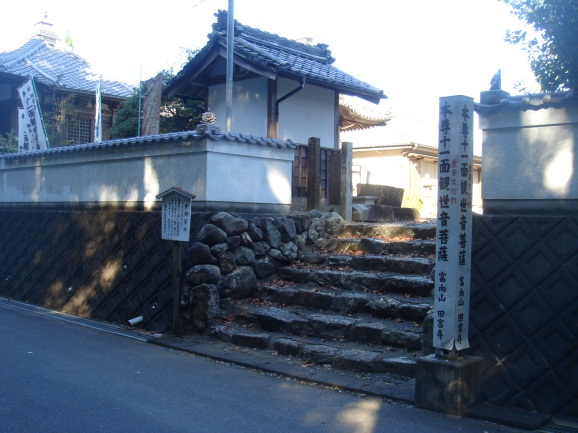 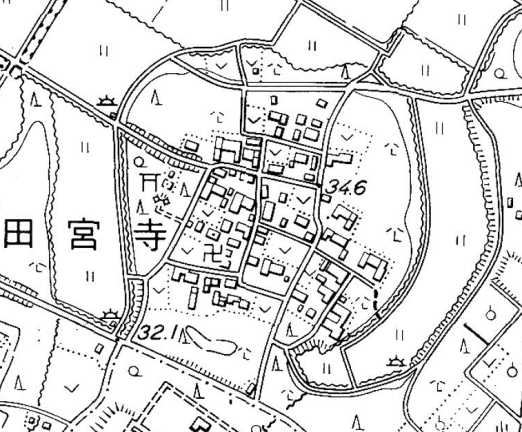 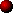 【外城田 勝田地区バス停】
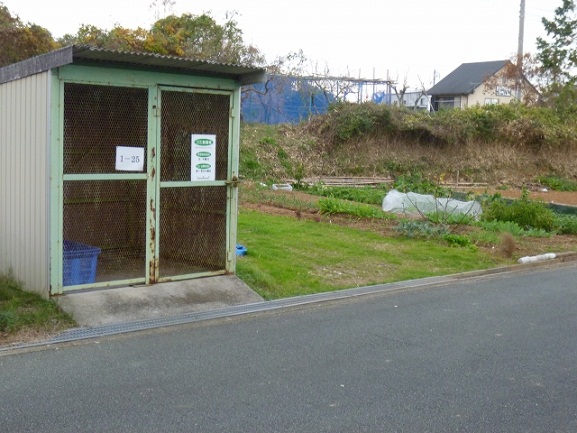 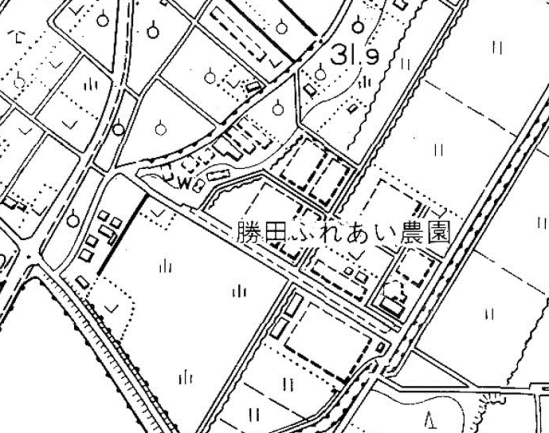 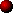 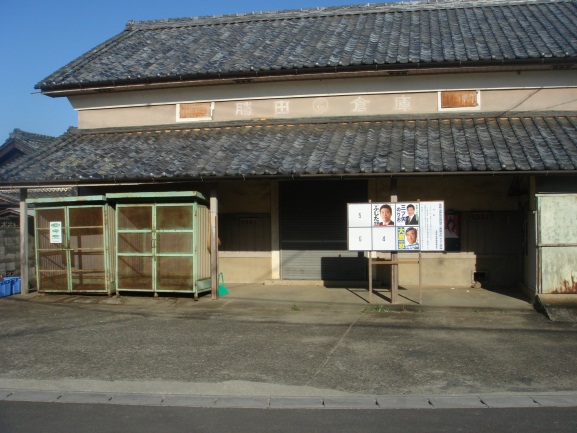 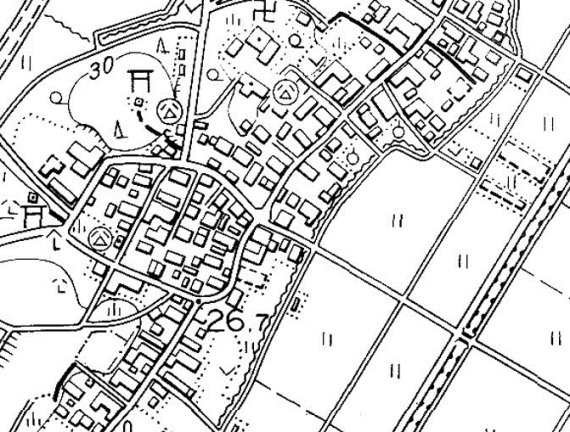 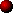 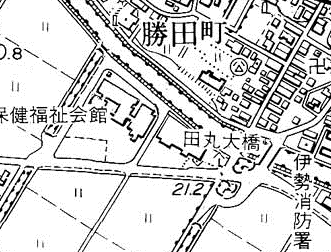 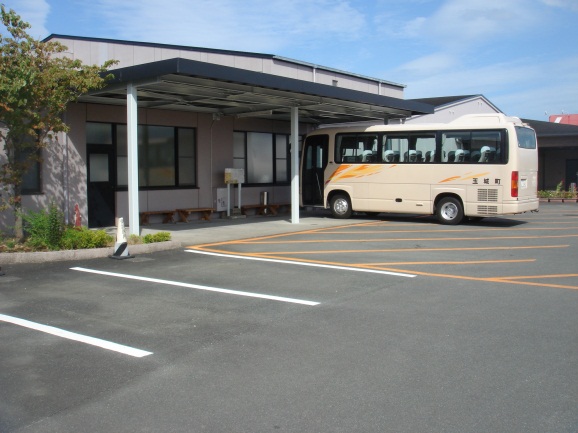 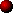 【外城田 勝田地区バス停】
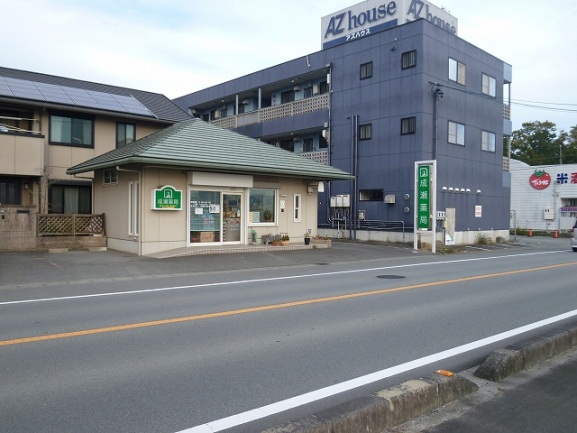 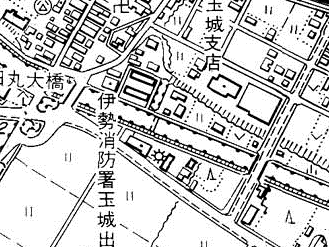 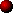 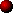 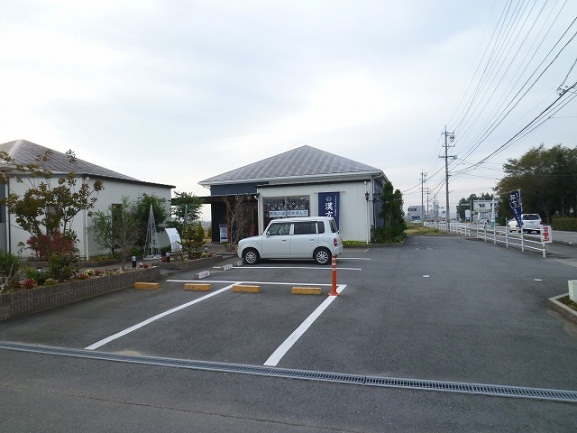 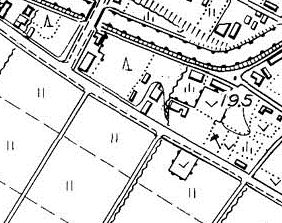 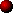 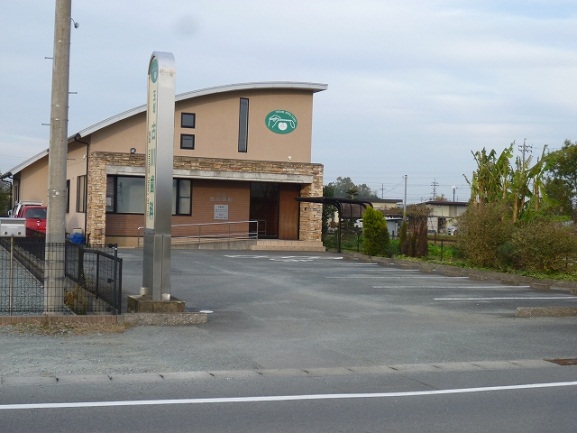 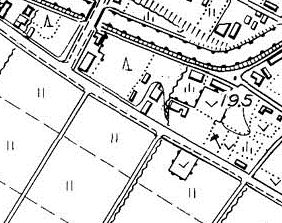 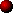 【外城田 勝田地区バス停】
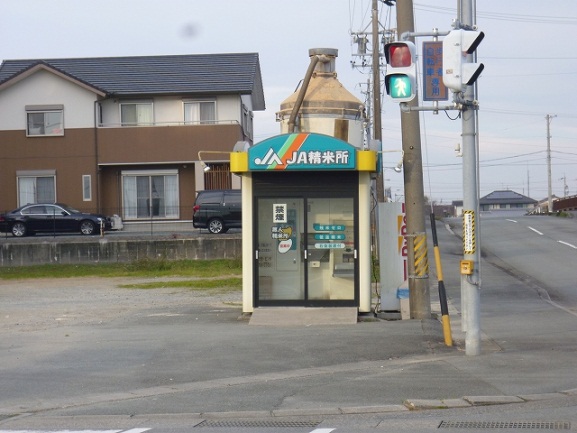 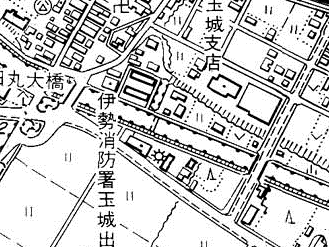 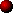 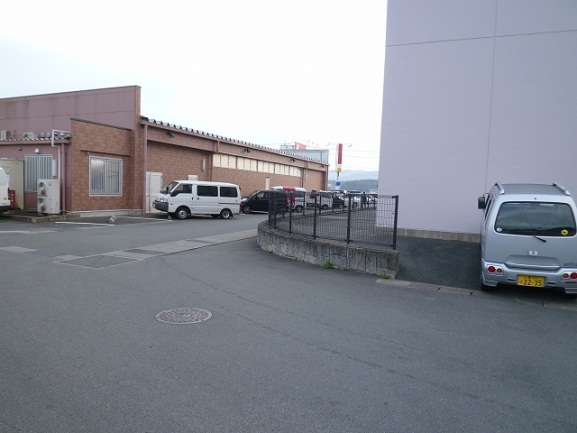 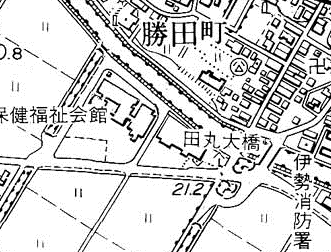 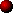 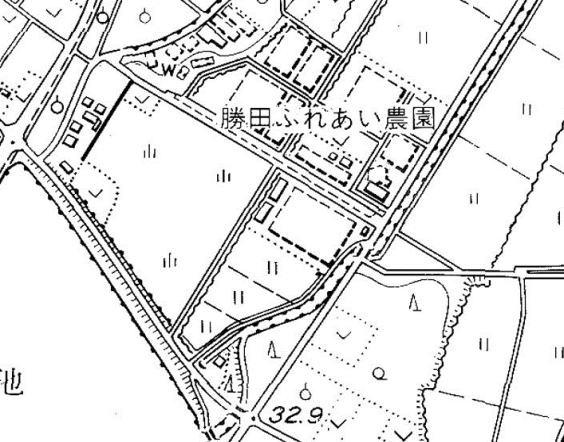 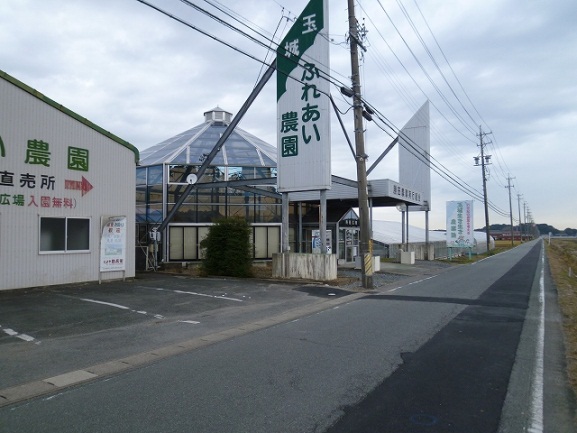 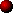 【外城田 勝田地区バス停】
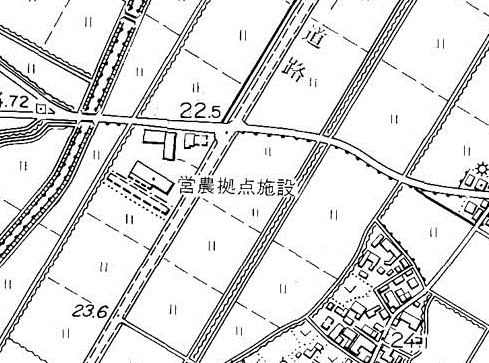 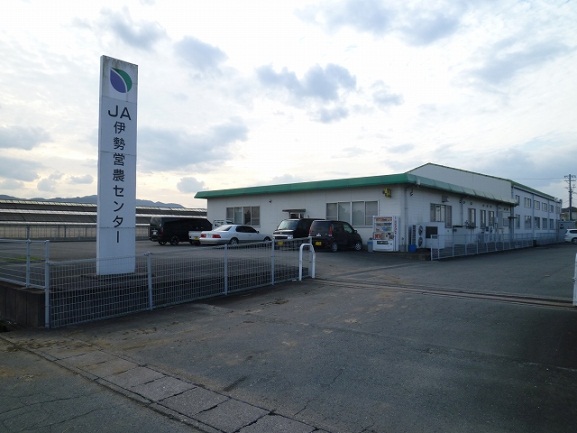 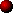 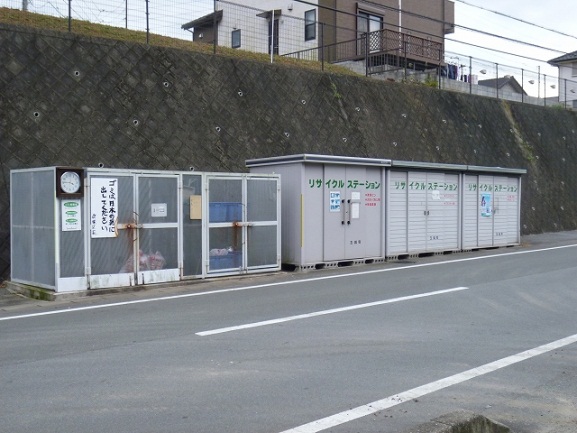 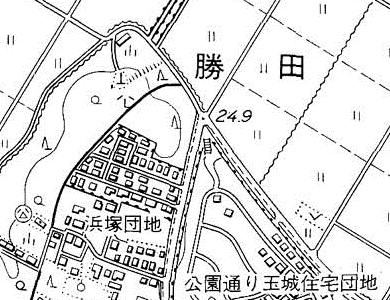 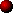 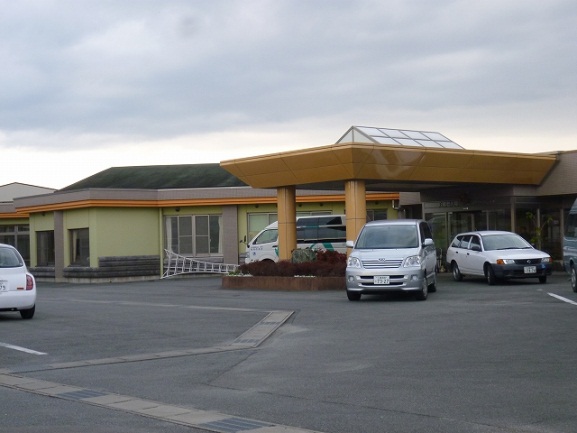 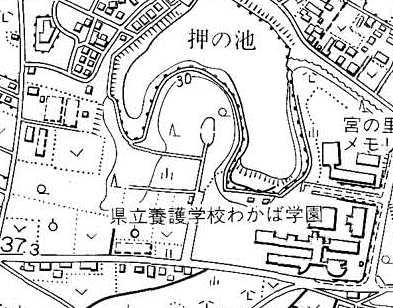 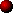